POKUS IZ PRIRODE KLIJANJE GRAHA
napravila:Dunja Sokač
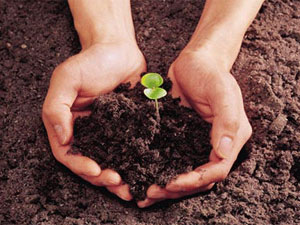 Materijal
Koristila sam:posuda,grah,zemlja,voda
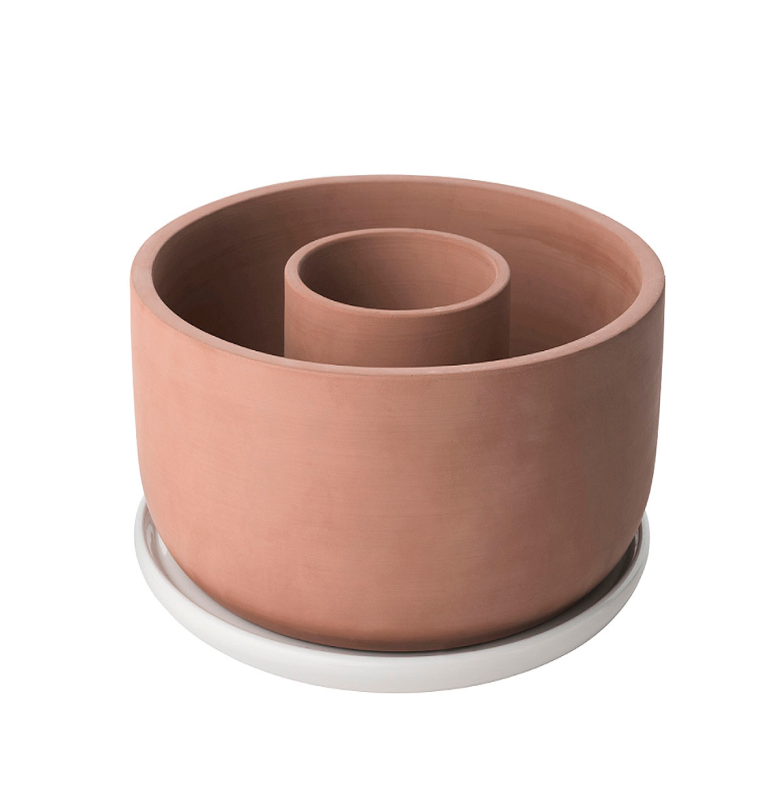 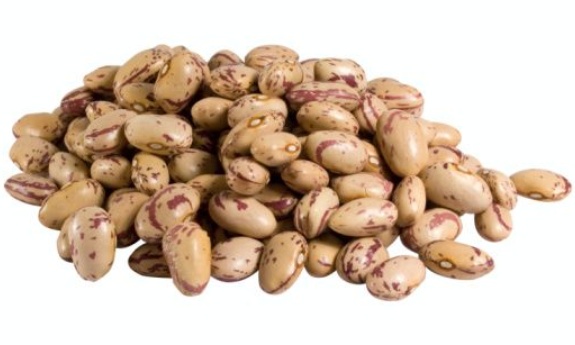 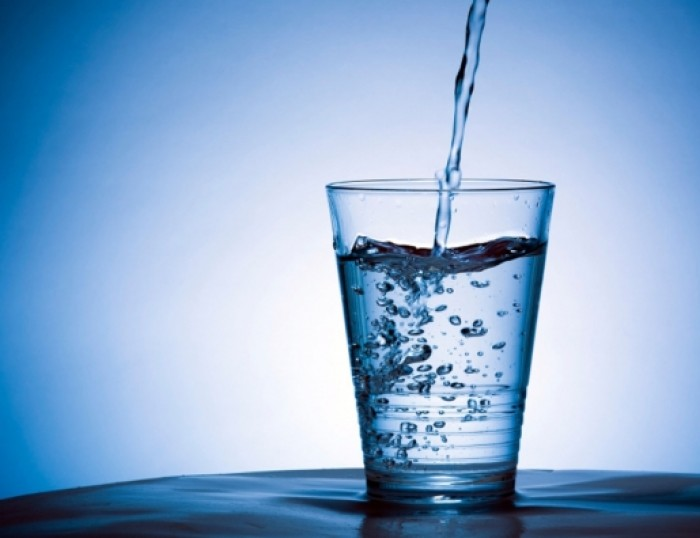 PRVI DAN(19.3.2017)
U 13:19 zasadila grah,te dan prije toga ostavila da grah nabubri.
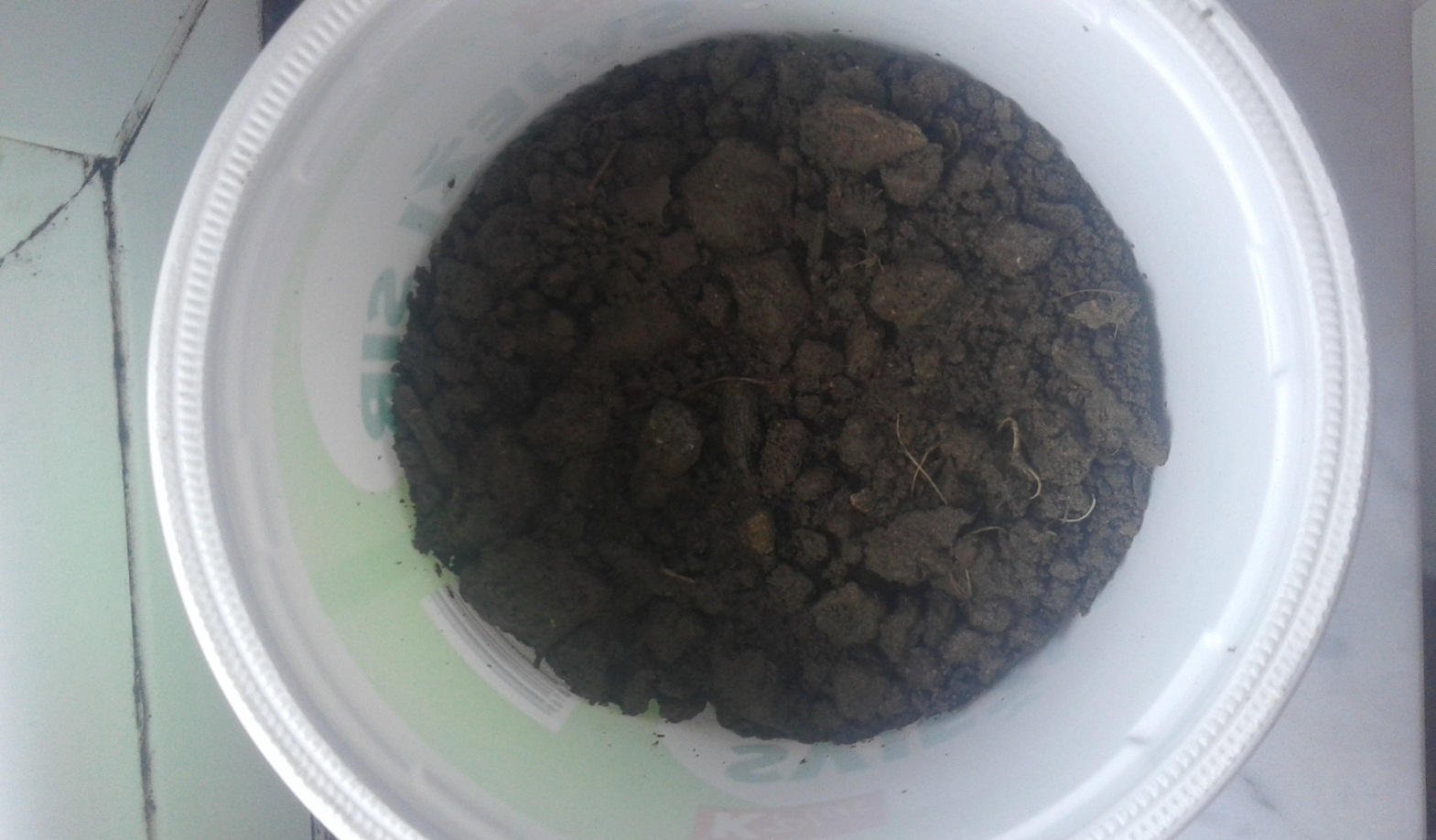 DRUGI DAN(20.3.2017)
U 12:20 pogledala grah i on je ostao isti nisam ga zalila zemlja je bila vlažna.
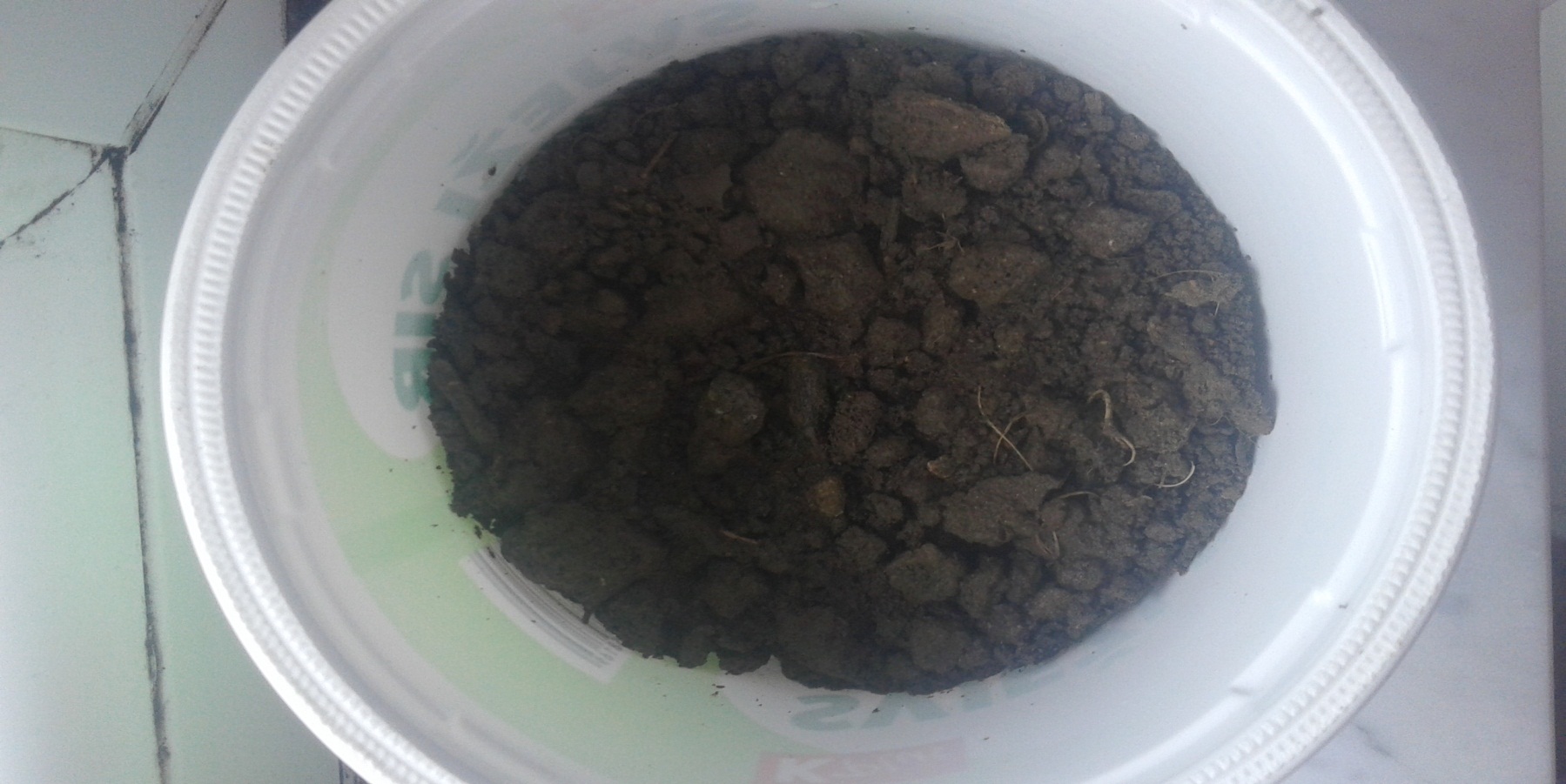 TREĆI DAN(21.3.2017)
U 16:30 zalila grah promijena nije bilo.
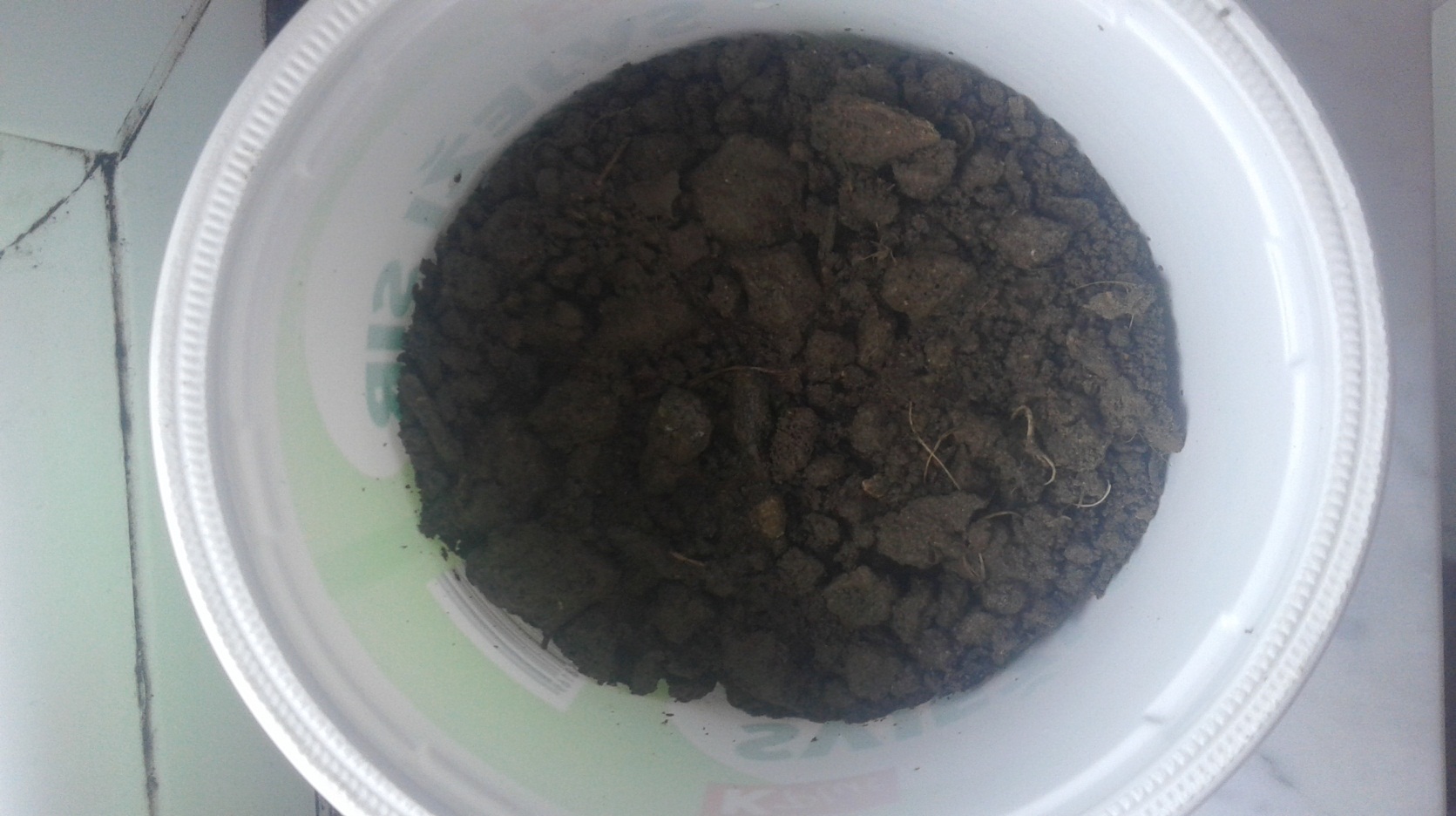 ČETVRTI DAN(22.3.2017)
Nisam zaljevala zemlja je bila vlažna.
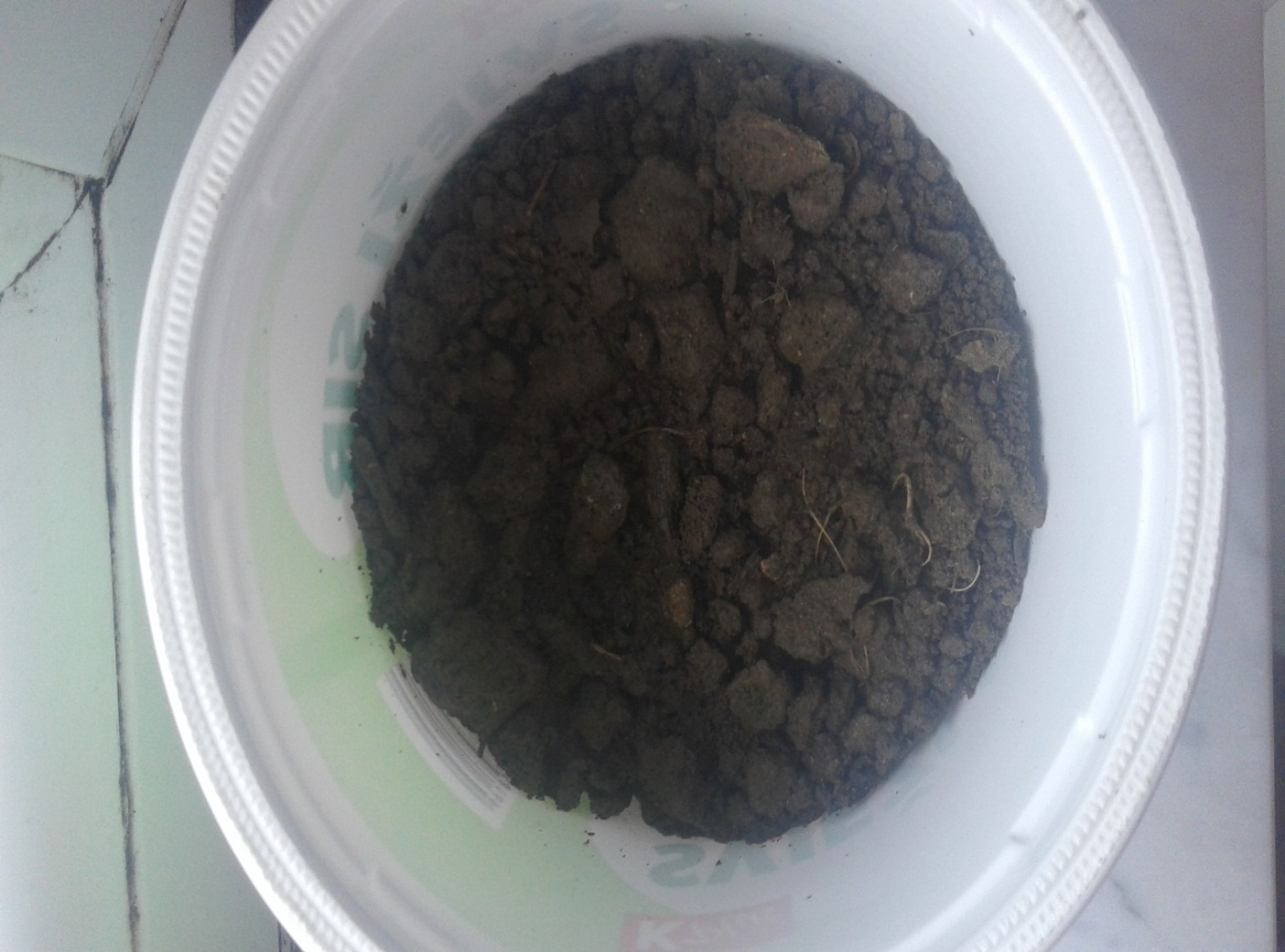 PETI DAN(23.3.2017)
Izašla prva klica malo sam ju zalila.
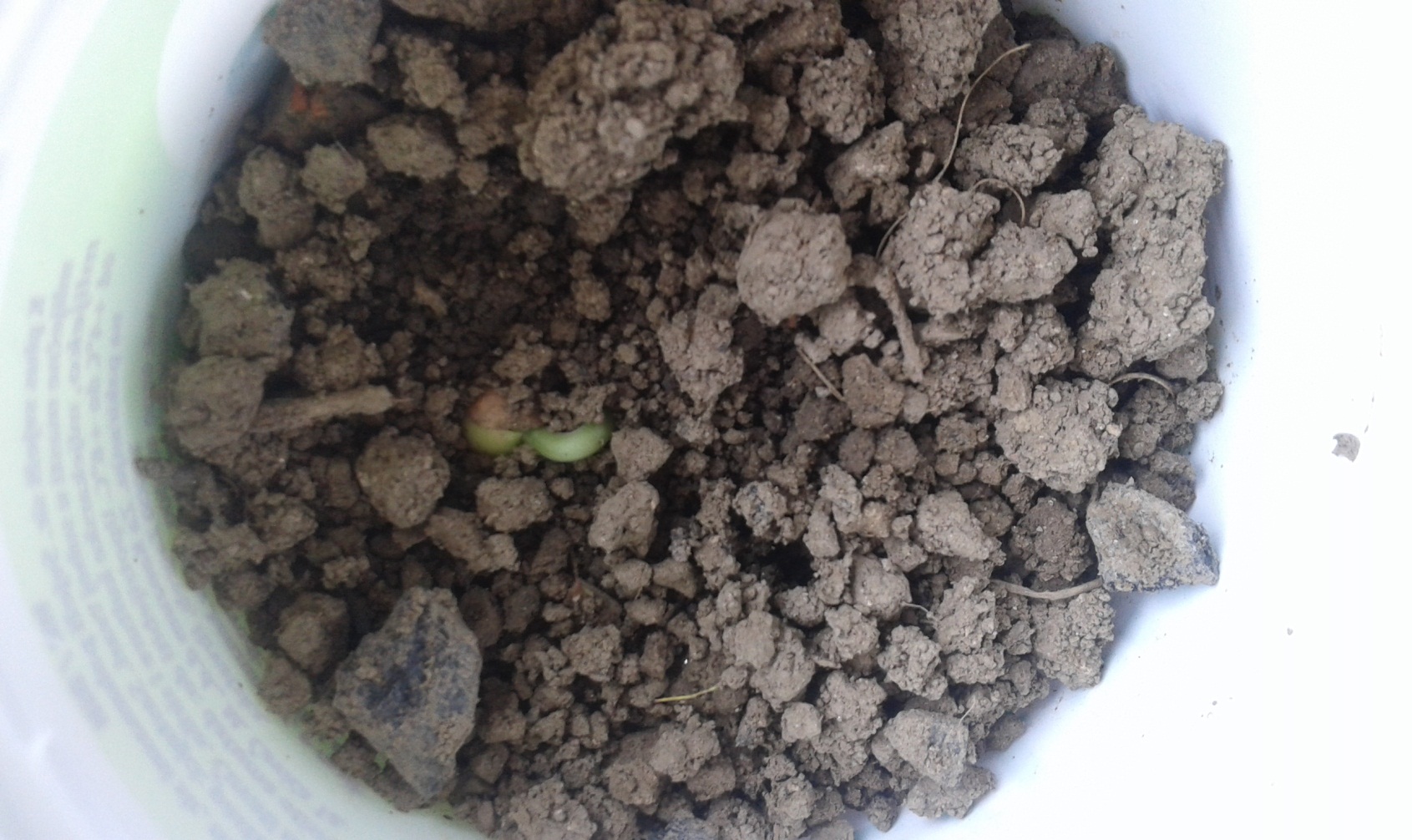 ŠESTI DAN(24.3.2017)
Klica se polako razvija.
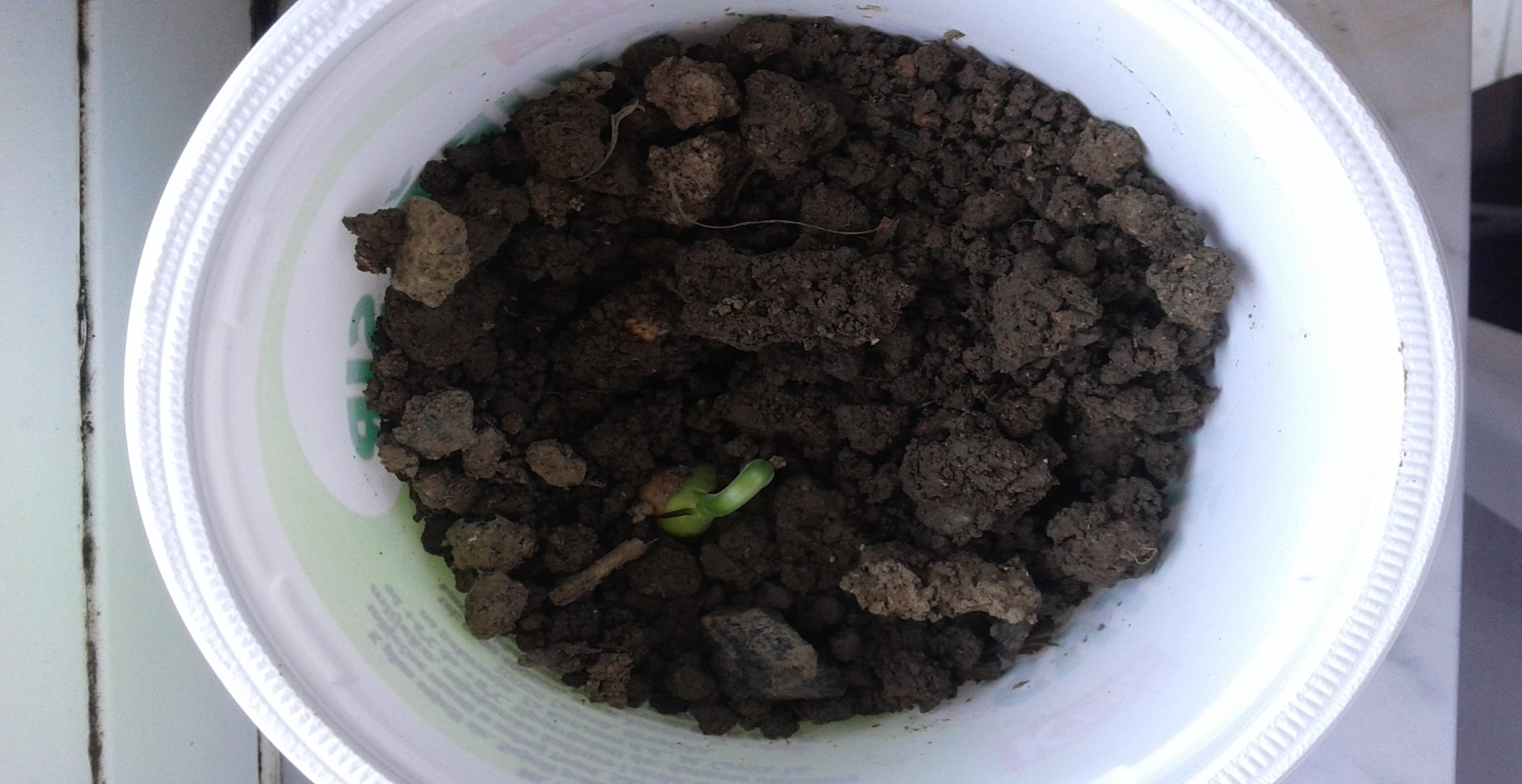 SEDMI DAN(25.3.2017)
Grah je preko noći narastao jako puno.
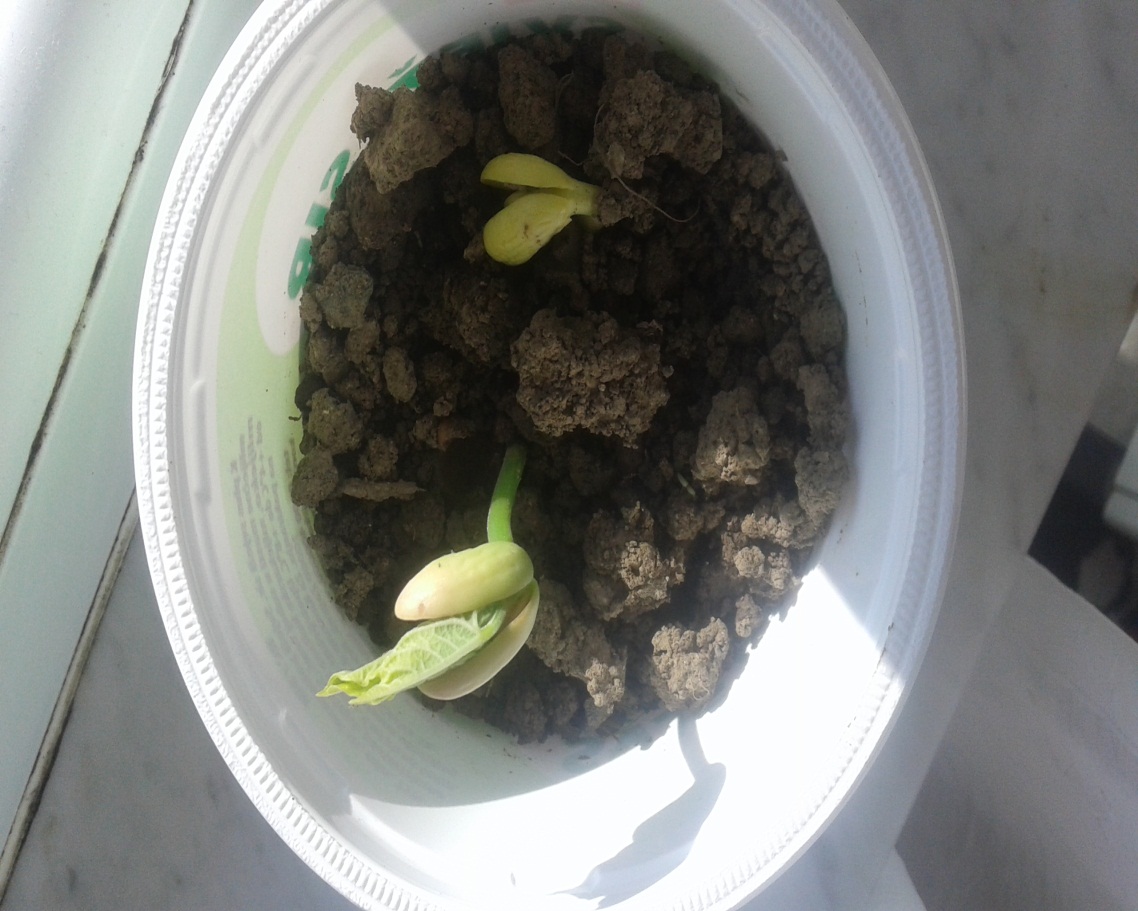 OSMI DAN(26.3.2017)
Grah je još veći i izašla je još jedna klica,nisam zalila.
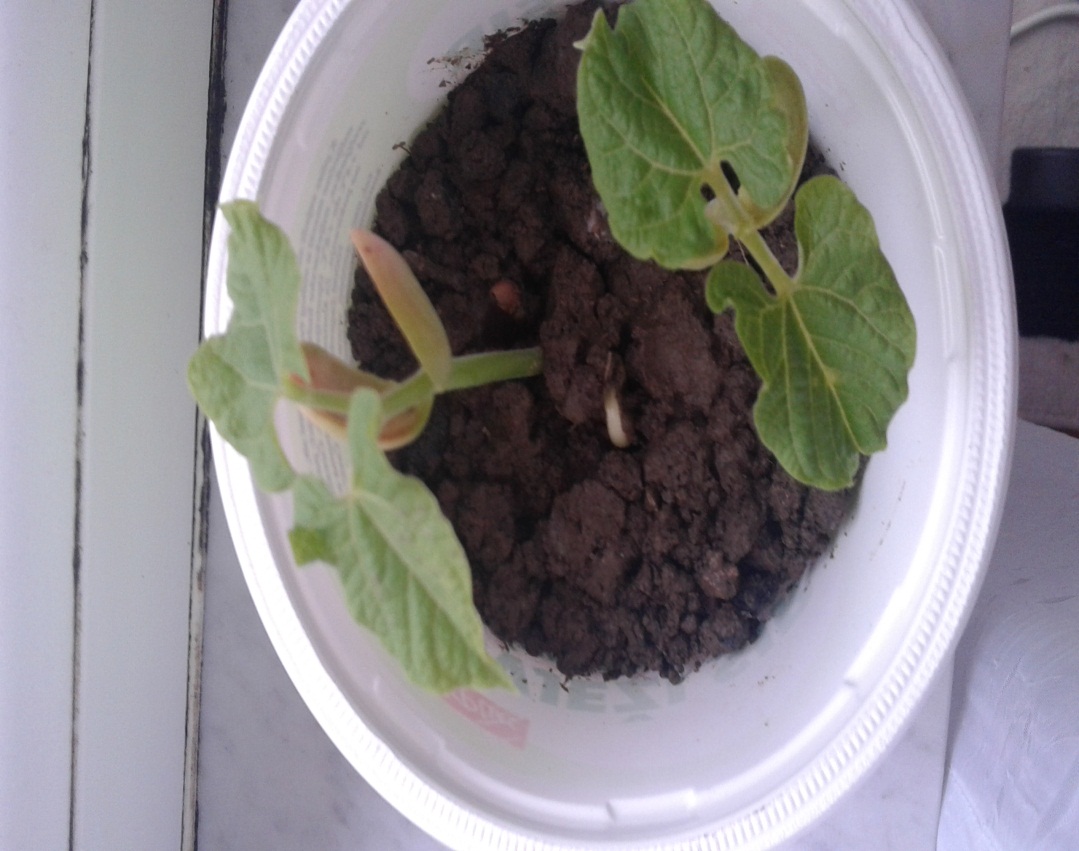 DEVETI DAN(27.3.2017)
Treća klica je narasla skoro kao dvije prošle.
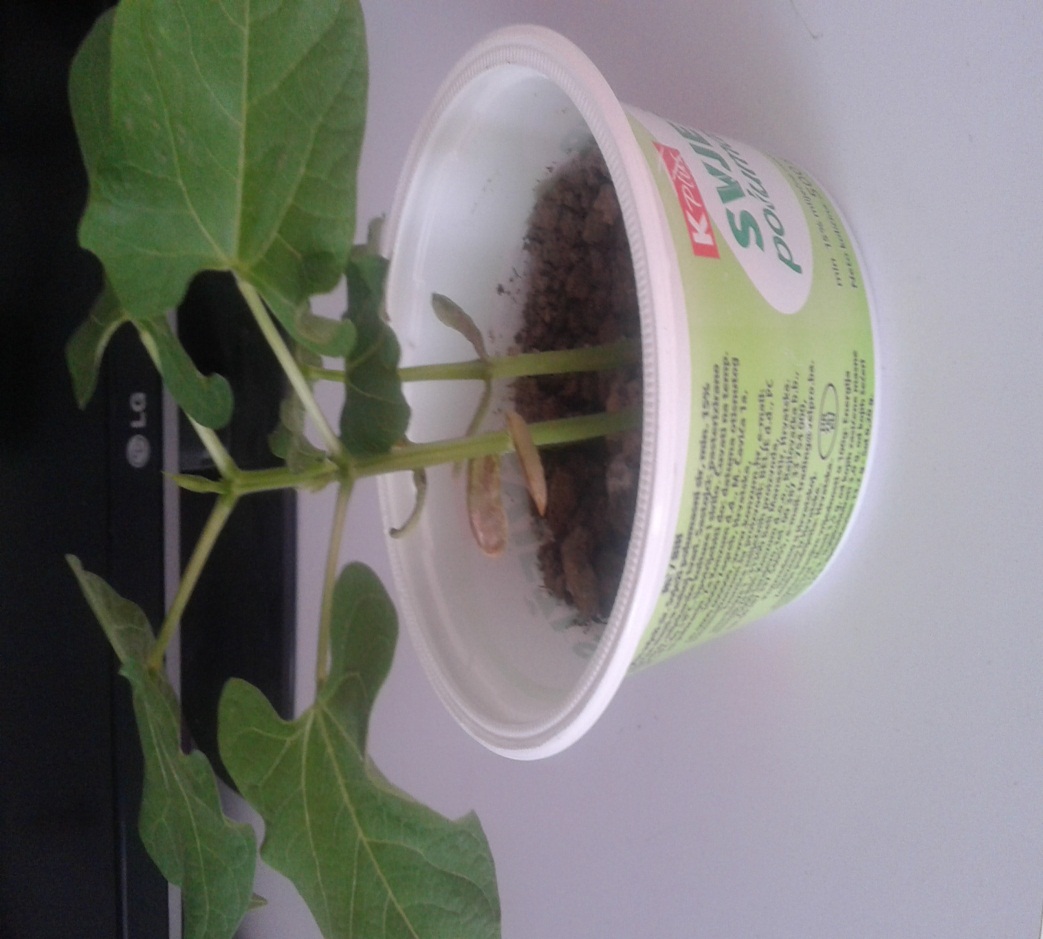 DESETI DAN(28.3.2017)
Sve tri klice su jednake nisam zalila zemlja je vlažna.
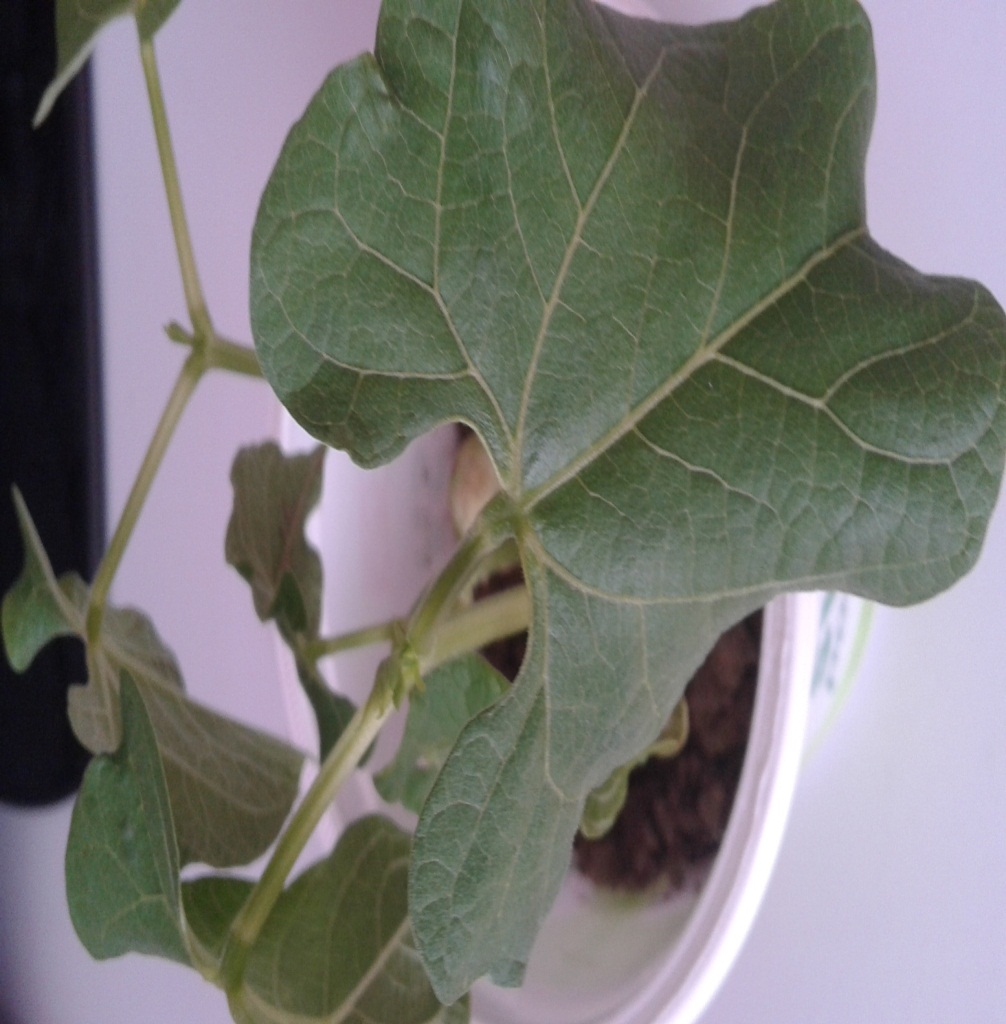 JEDANAESTI DAN(29.3.2017)
Grah je malo narastao u visinu.
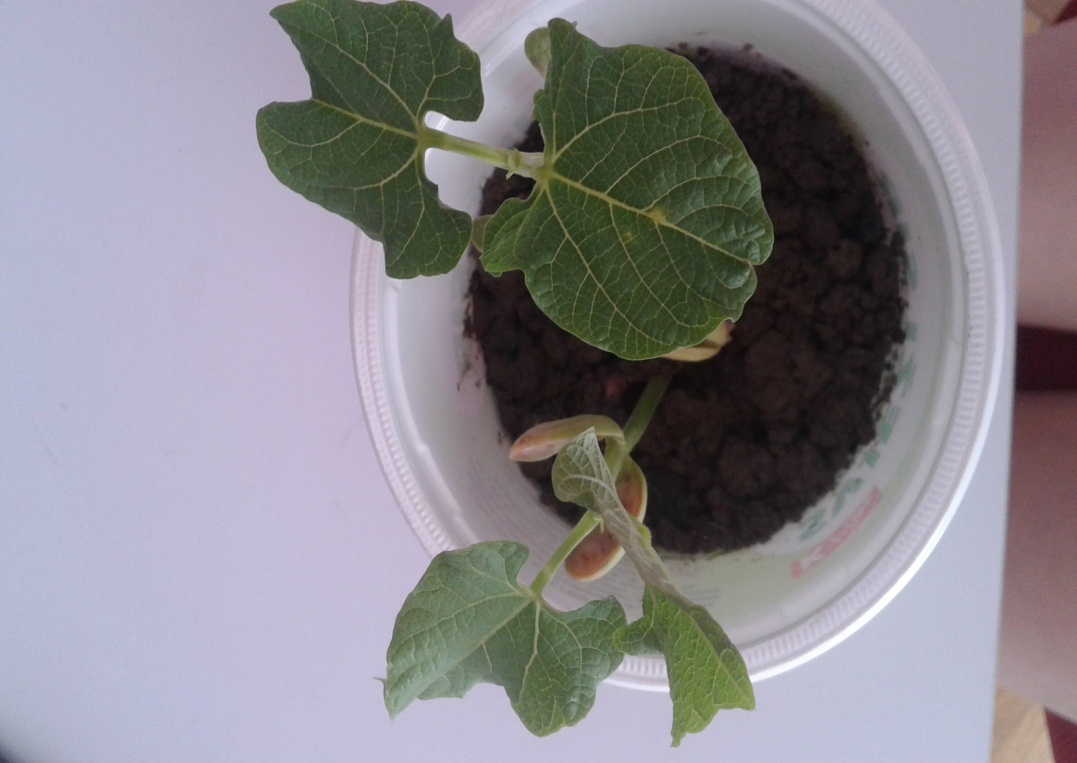 DVANAESTI DAN(30.3.2017)
Nisam primjetila razliku.
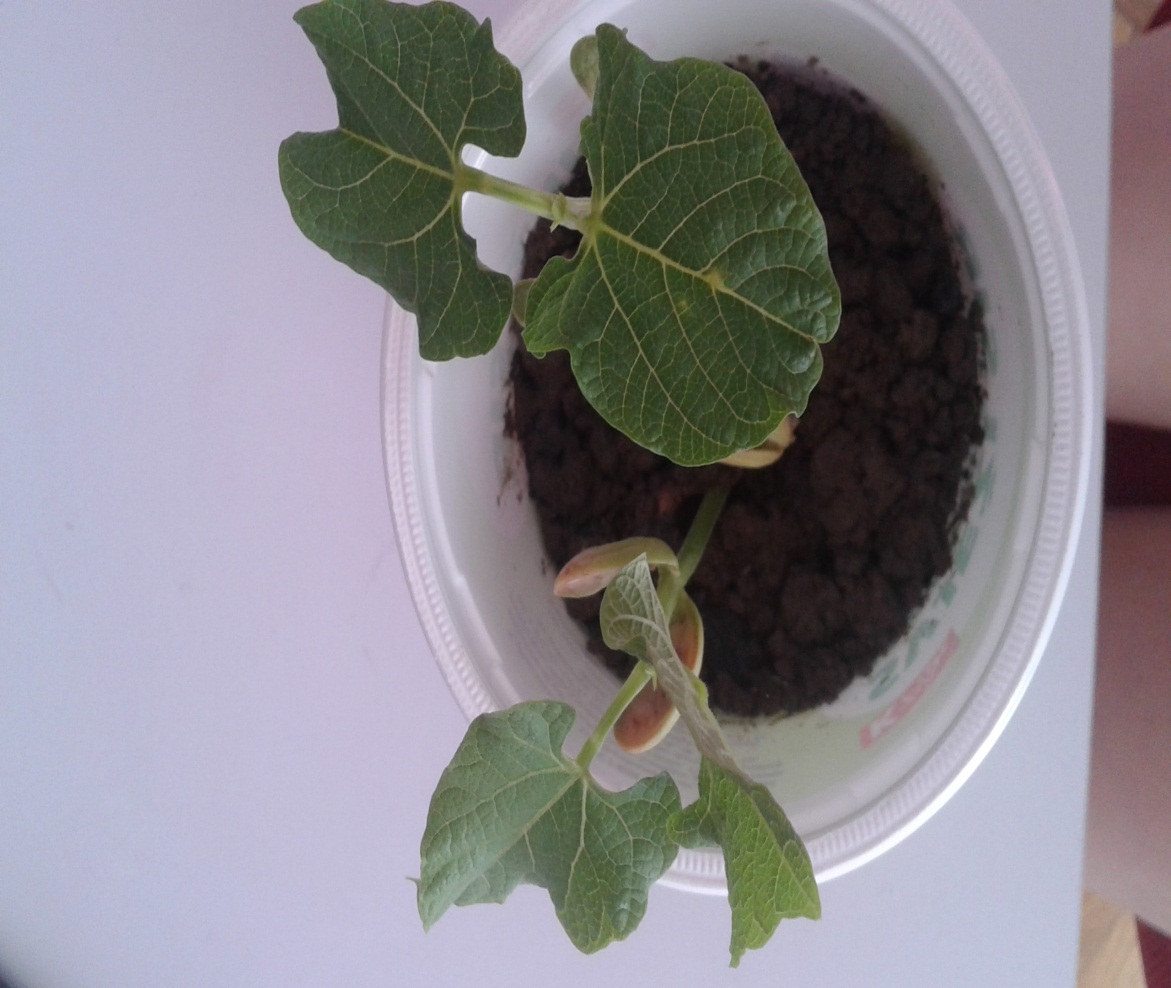 TRINAESTI DAN(31.3.2017)
Grah je proklijao do kraja.
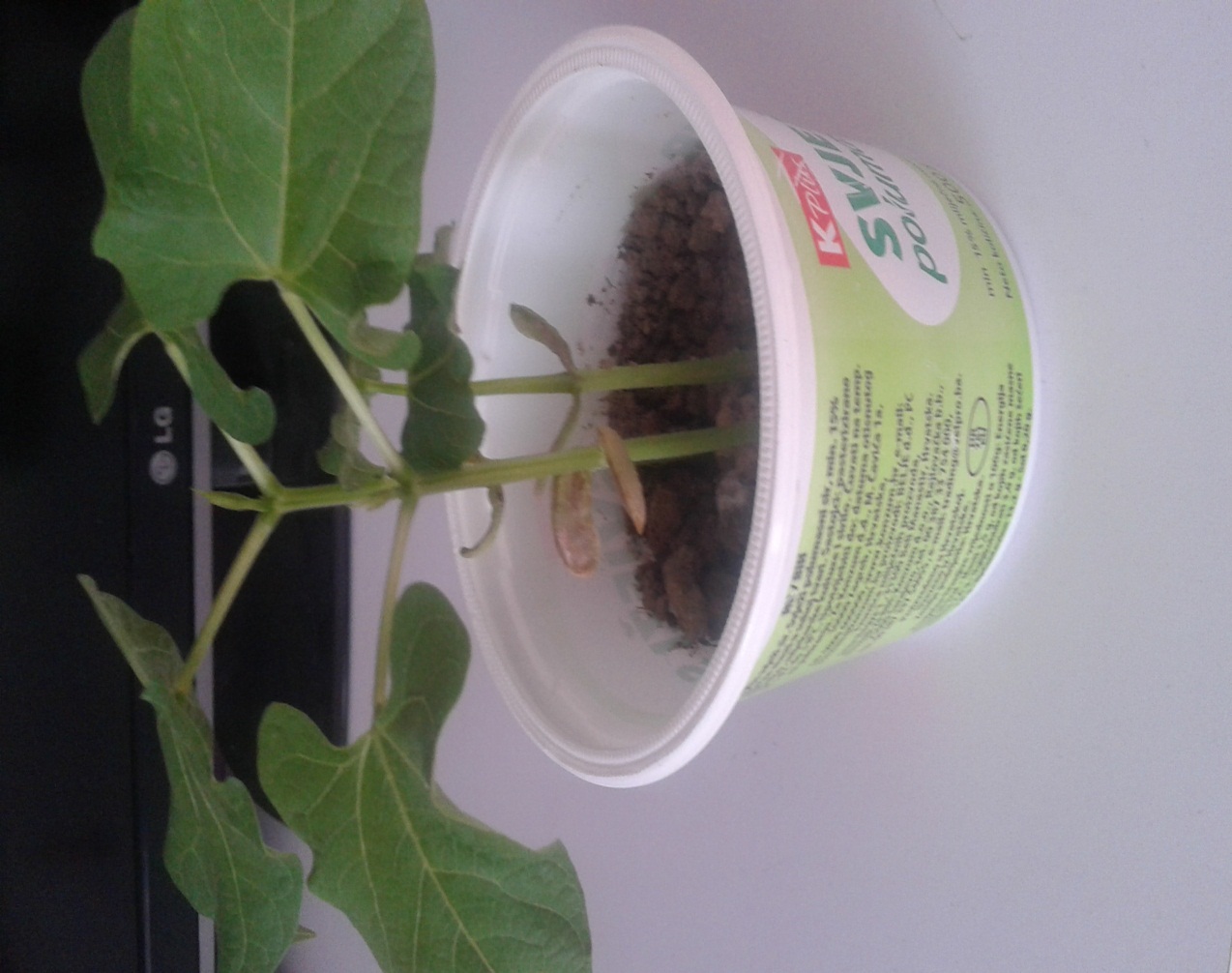